Grace Bible Church Glorifying God by Making Disciples of Jesus Christ
A reminder to consider others Please:
Silence your cell phone & all electronic devices
Use the nursery or cry room if your child is fussy
Get up during the preaching only if absolutely necessary (please sit in back if you must leave early)
Refrain from eating & drinking during worship service (except medical needs)
The Vision of the Ram & the Goat Daniel 8:1-27
This vision occurs in 551 B.C.  - two years after the previous vision and 12 years before Daniel 5
Daniel 7 - An overview of the time of the Gentiles from Babylon to eternity
The Vision of the Ram & the Goat Daniel 8:1-27
Daniel 8 - Only two kingdoms following Babylon - Medo-Persia and Greece
Fulfillment of detailed prophecy is positive proof of God’s hand at work.
The Vision Daniel 8:2-14
Daniel sees himself in his vision as being at the citadel of Susa by the Ulai canal
Susa was the provincial capital of Elam - 230 miles east of Babylon, 120 miles north of the Persian Gulf
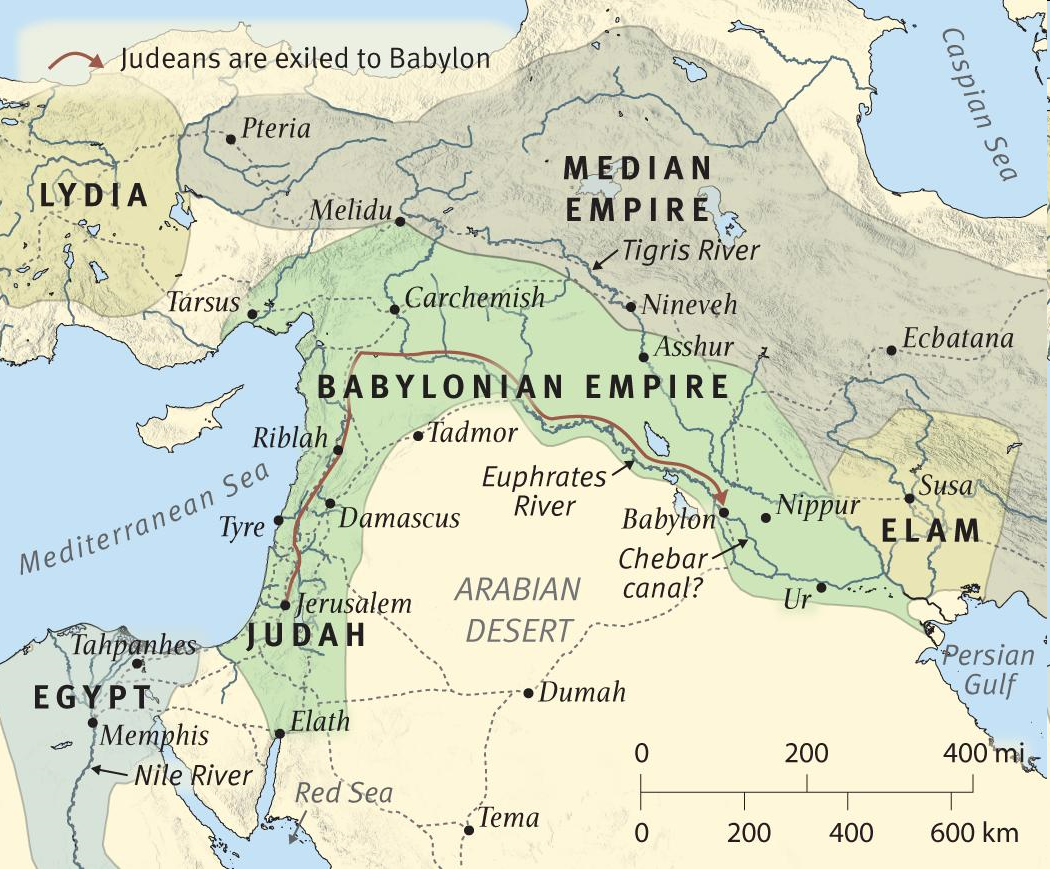 SUSA
Daniel 8:3-14   - The Vision Described
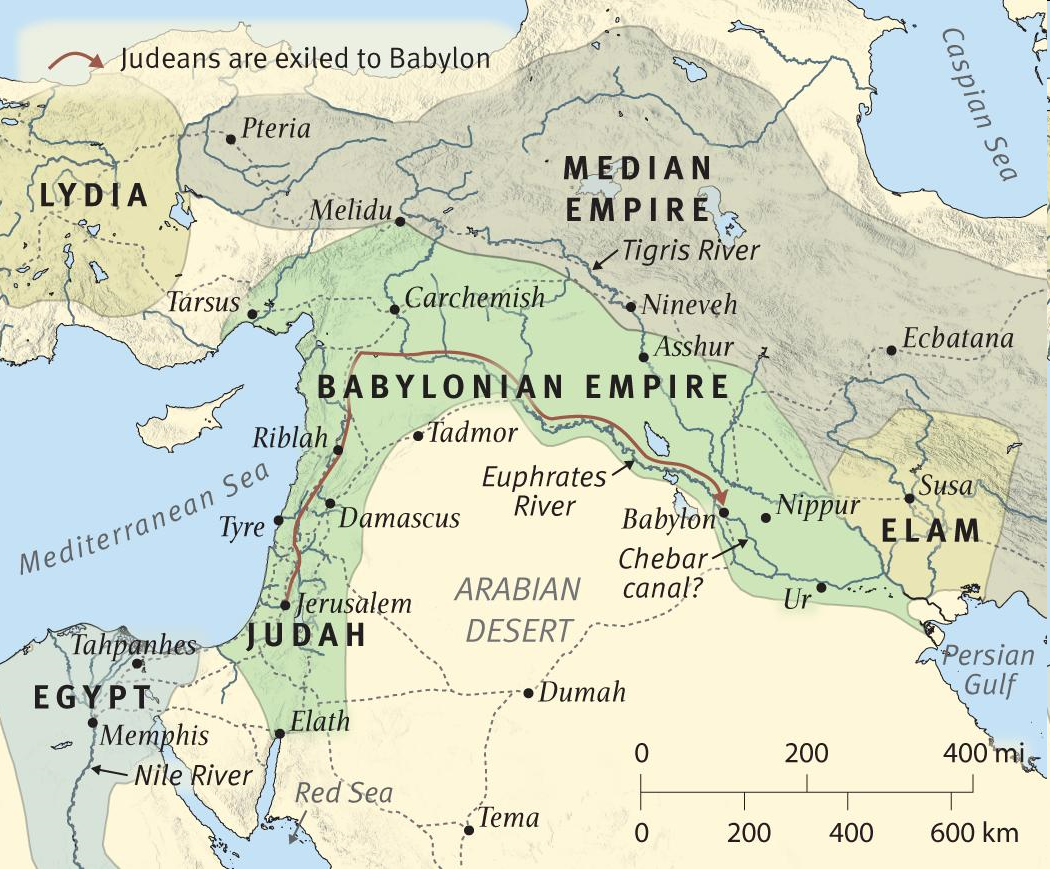 SUSA
The Vision Daniel 8:3-14
The Bible is the best interpreter of the Bible and any passage must be interpreted in its context
Daniel & GabrielDaniel 8:15-19
Daniel again sees himself in his vision and this time he hears Gabriel being directed to explain the vision
Gabriel (man or warrior of God) is an angelic messenger – Daniel 9:21, Luke 1:19
Daniel passes out for fear is a common reaction of humans when they meet angelic beings
Daniel & GabrielDaniel 8:15-19
The first indignation probably refers to the Assyrian & Babylonian captivities - Isaiah 10:5, 25, Jeremiah
The latter indignation probably refers to the time from the return from exile until Messiah’s return
The Ram Daniel 8:3-4, 20
The Medo-Persian Empire - the ram was a symbol used by that empire
Two horns are the two kingdoms that made up the empire - Media and Persia which later became dominate
The Medo-Persian Empire before Cyrus
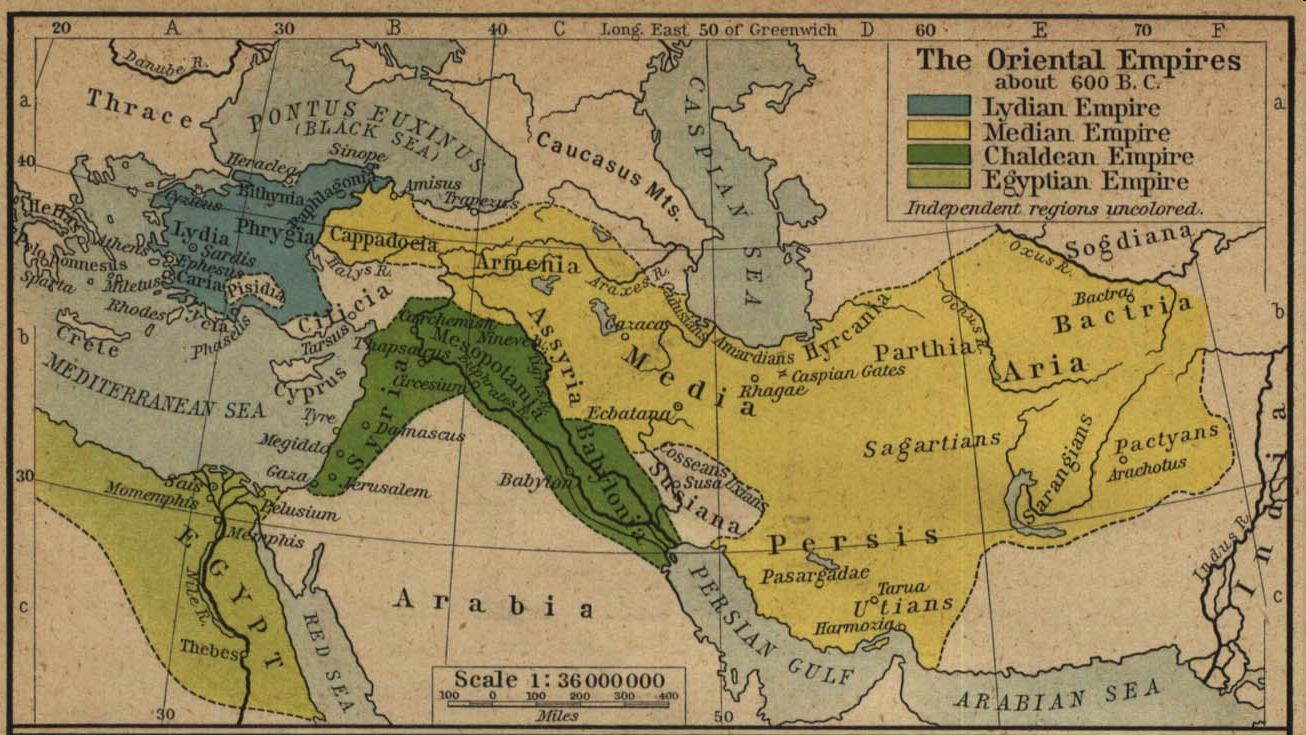 The ram butted westward - Cyrus conquered Babylon, Syria, Assyria and the land of Israel
Points – Random bars horizontal
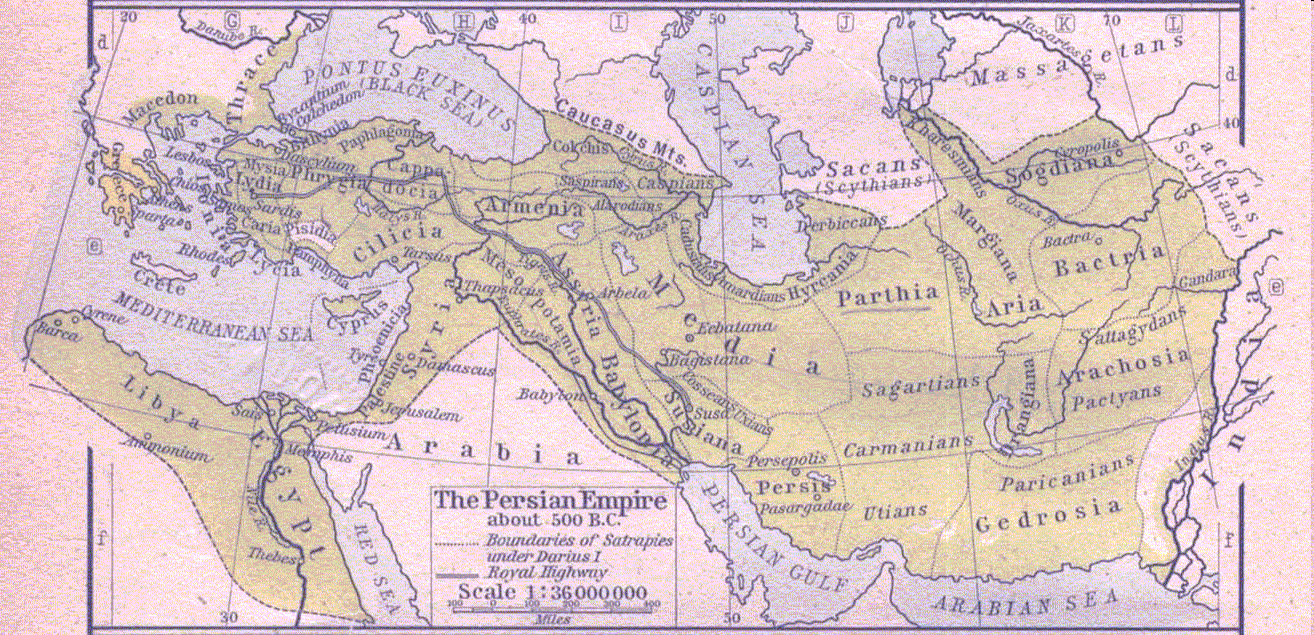 The ram butted northward - He conquered areas of the Armenians and Scythians
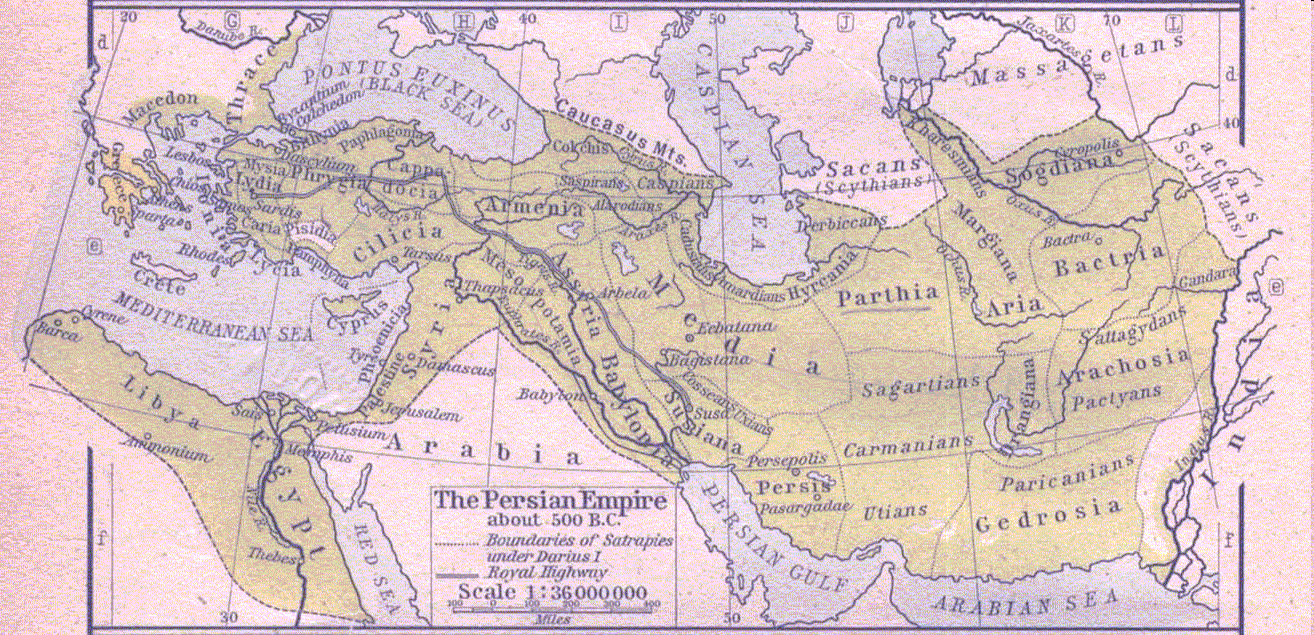 The ram butted southward - Cambyses conquered Egypt
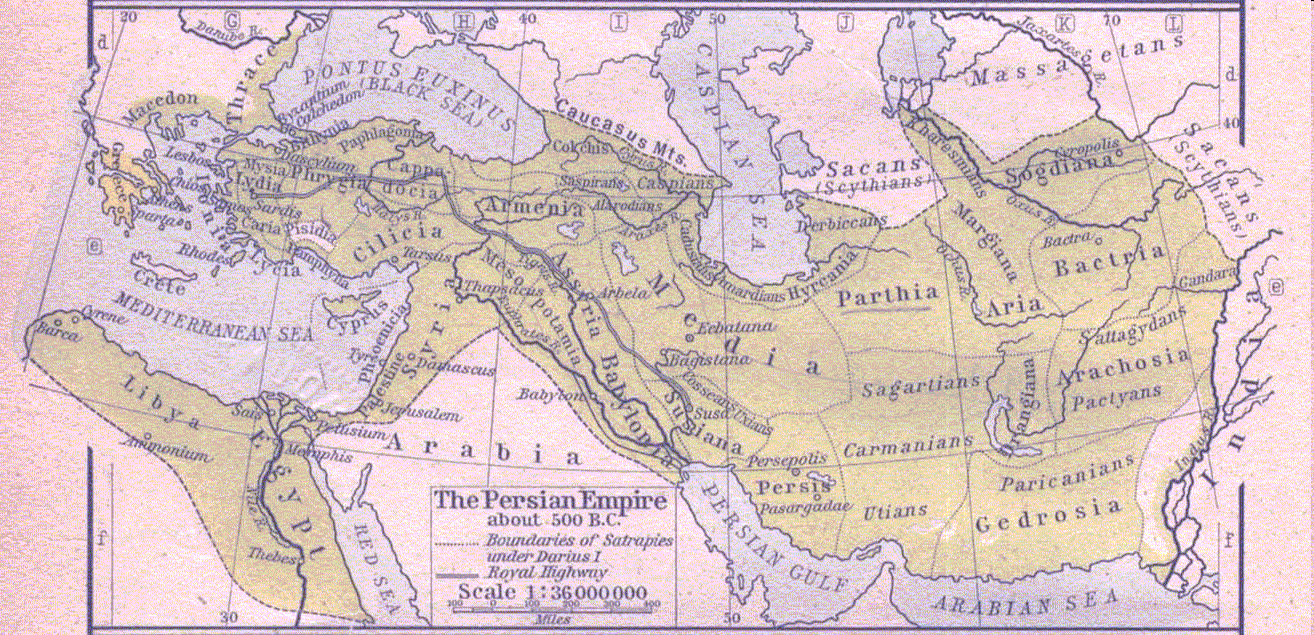 The Medo-Persian Empire about 500 B.C.
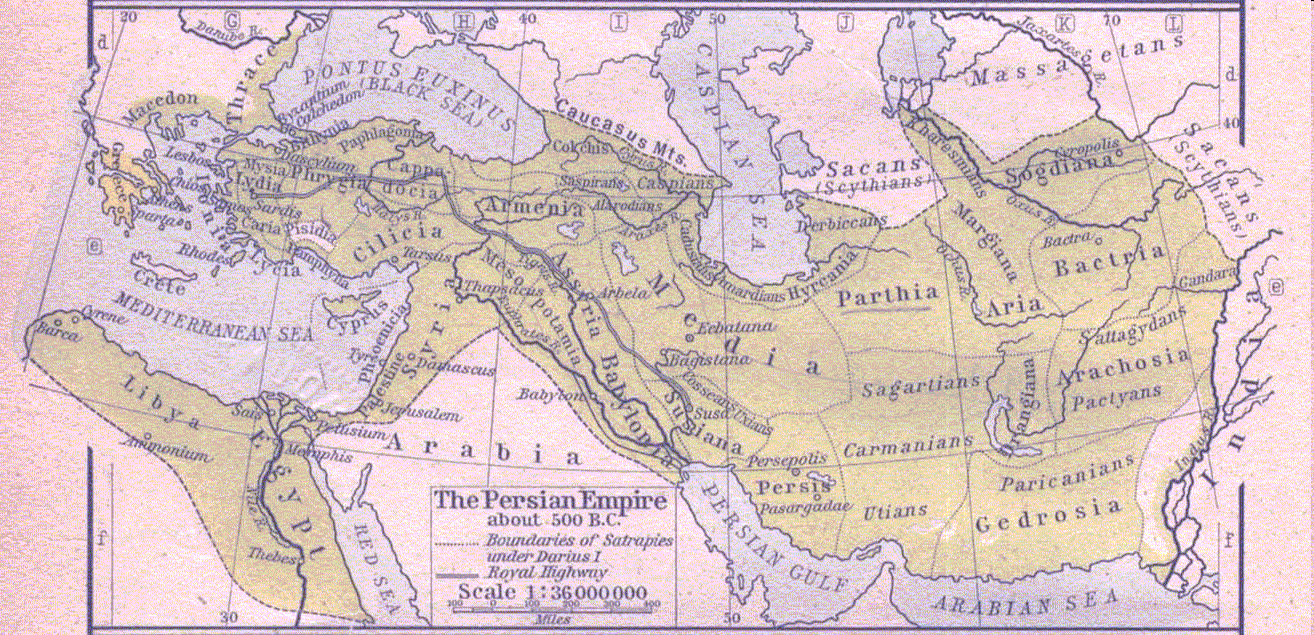 The Goat Daniel 8:5-14, 21-26
The goat heading East very quickly that tramples the ram is Greece under Alexander the Great
Alexander become king in 336 B.C. at age 20.
Alexander the Great334 BC Asia Minor invaded – Victory at Granicus
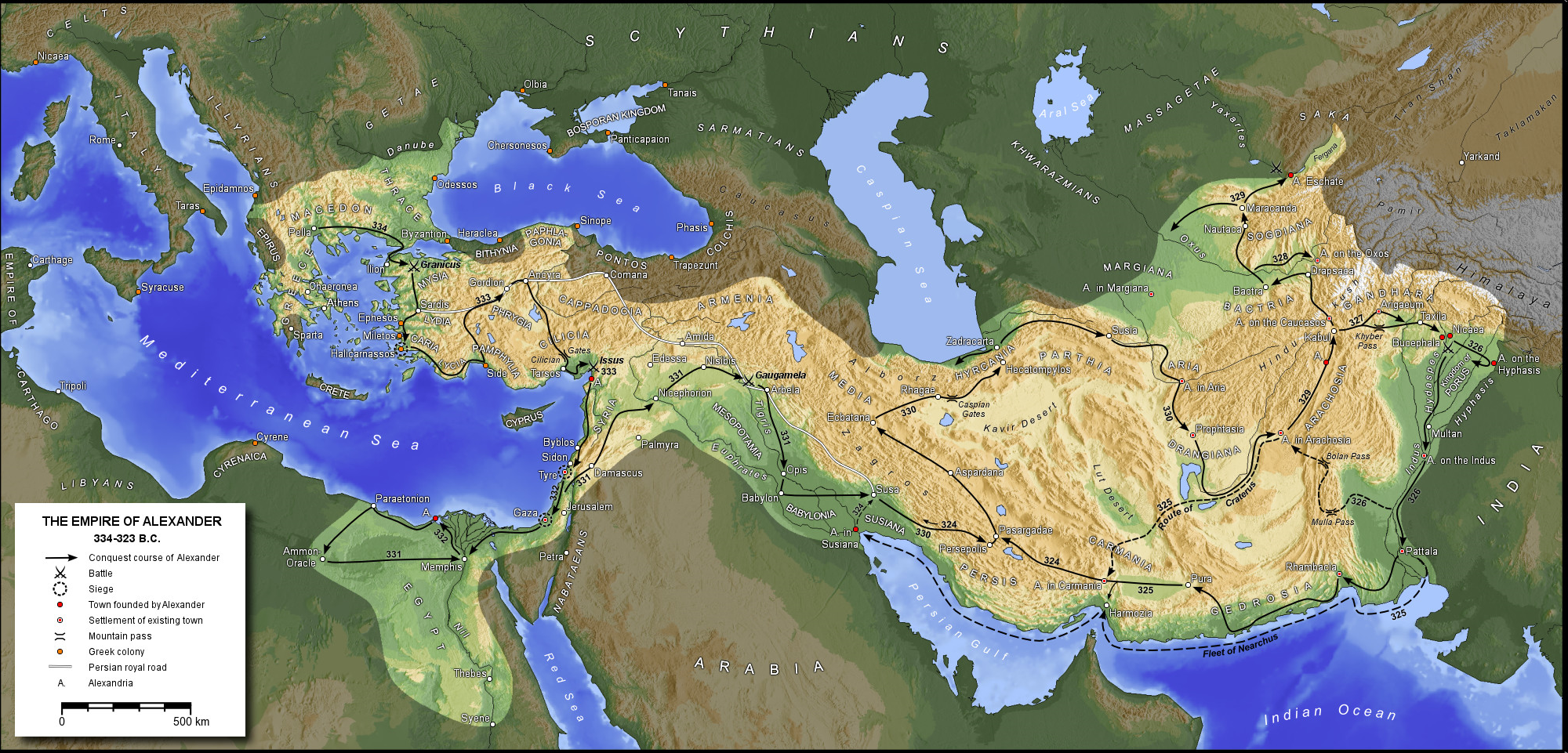 Granicus 
334 BC
Alexander the Great333 BC – Victory at Issus – Asia Minor Conquered
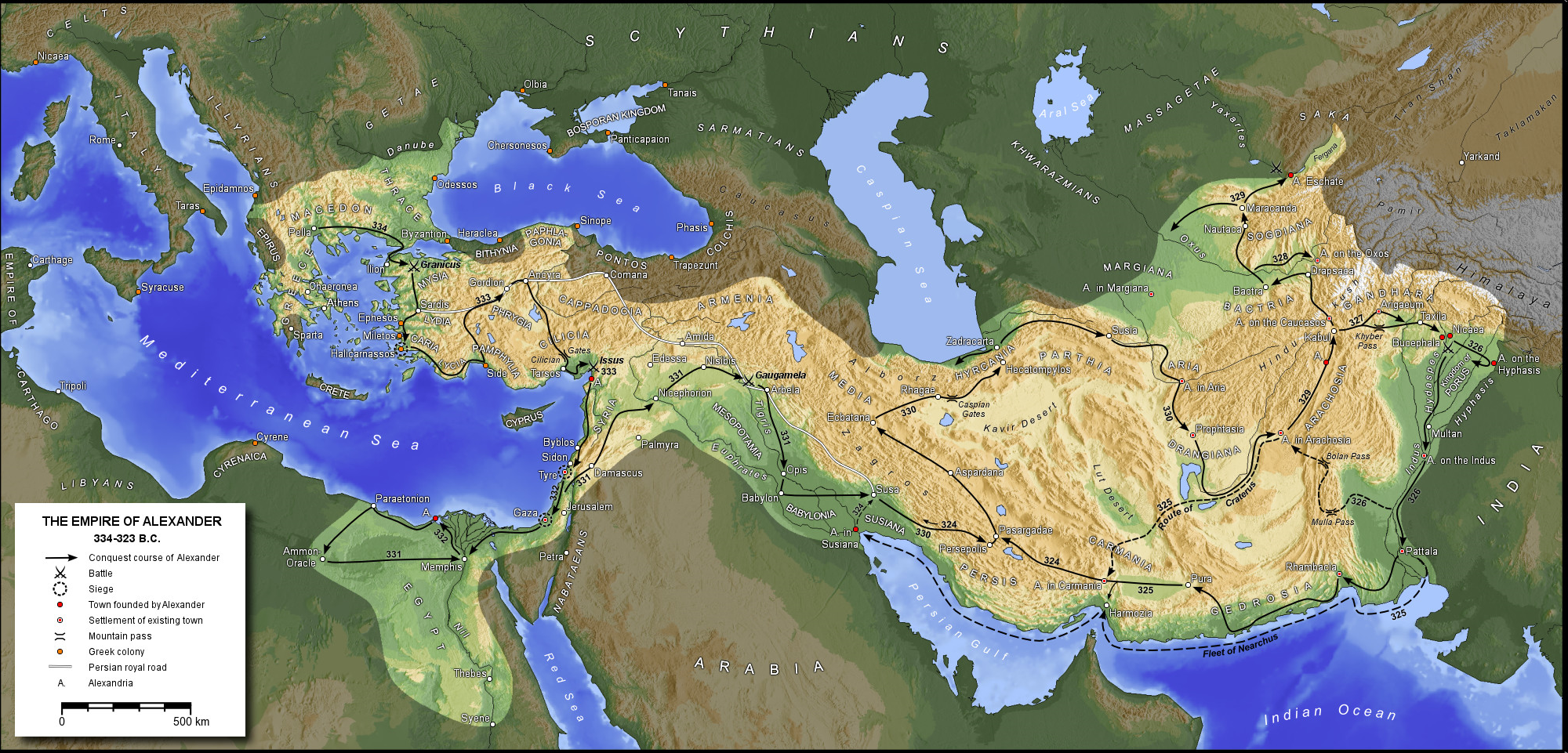 333 BC 
Issus
Alexander the Great332 BC – Victory at Tyre – Syria Conquered
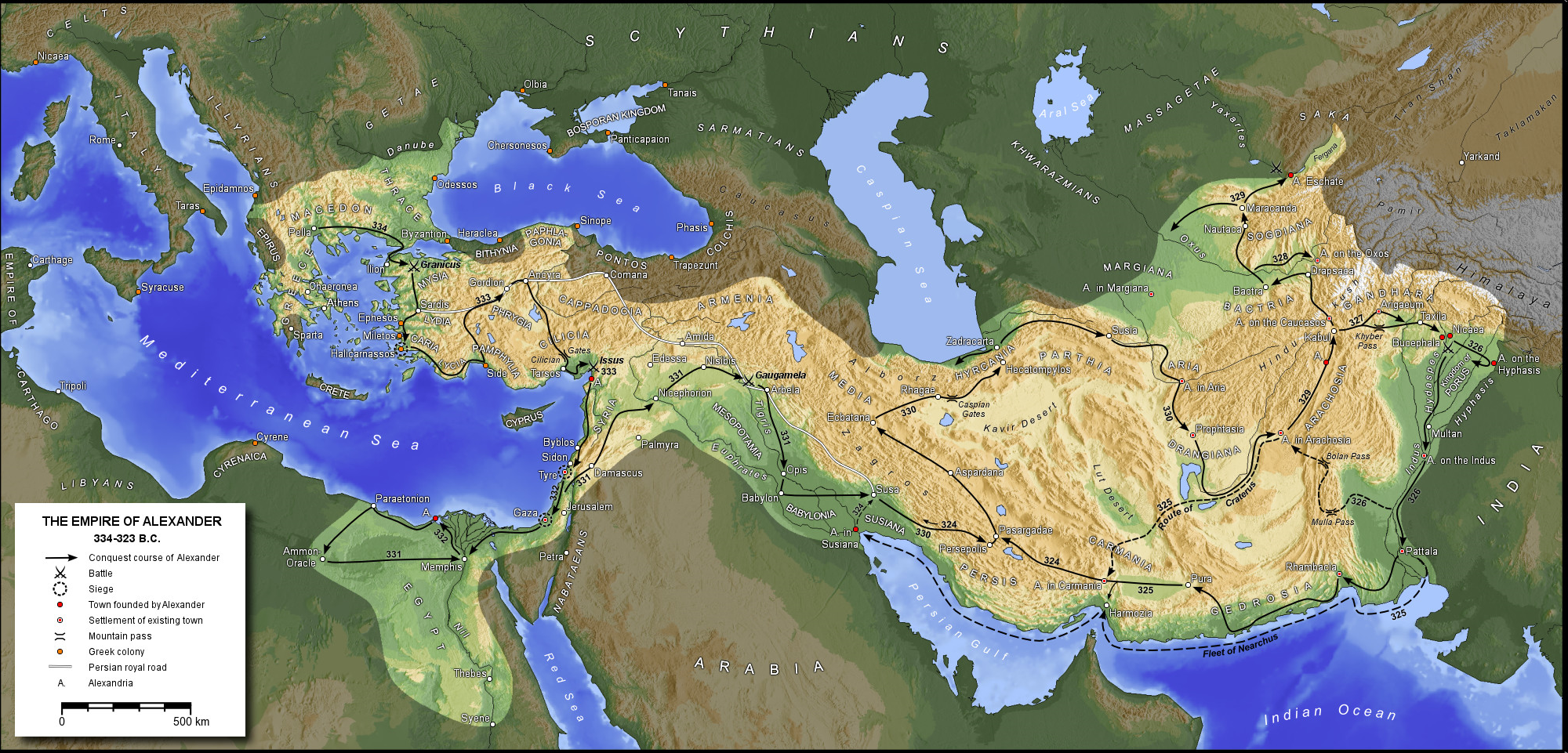 Tyre 332 BC
Alexander the Great331 BC – Egypt annexed, Alexandria founded
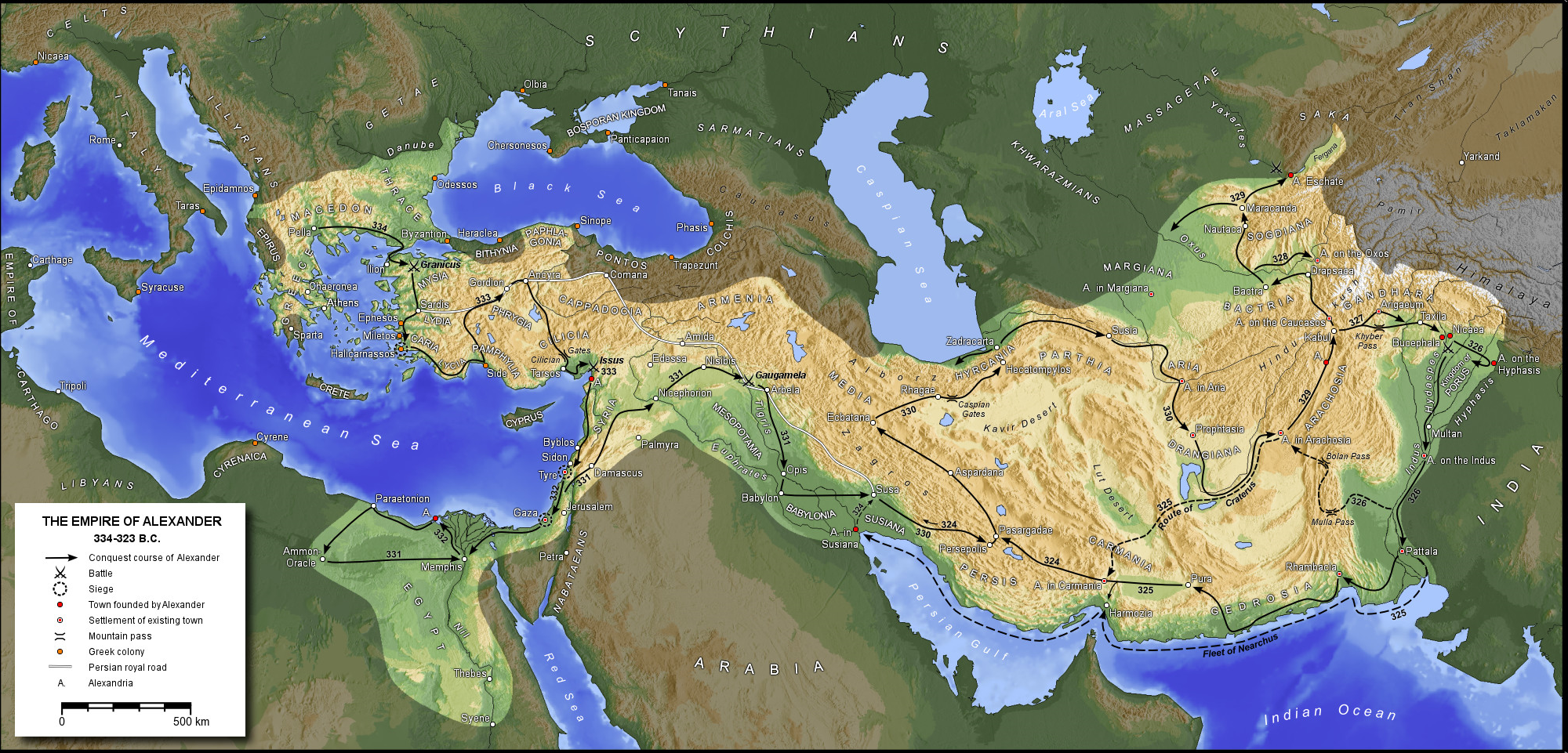 331 BC 
Alexandria
Alexander the Great331 BC – Victory at Gaugamela  - Persia Defeated
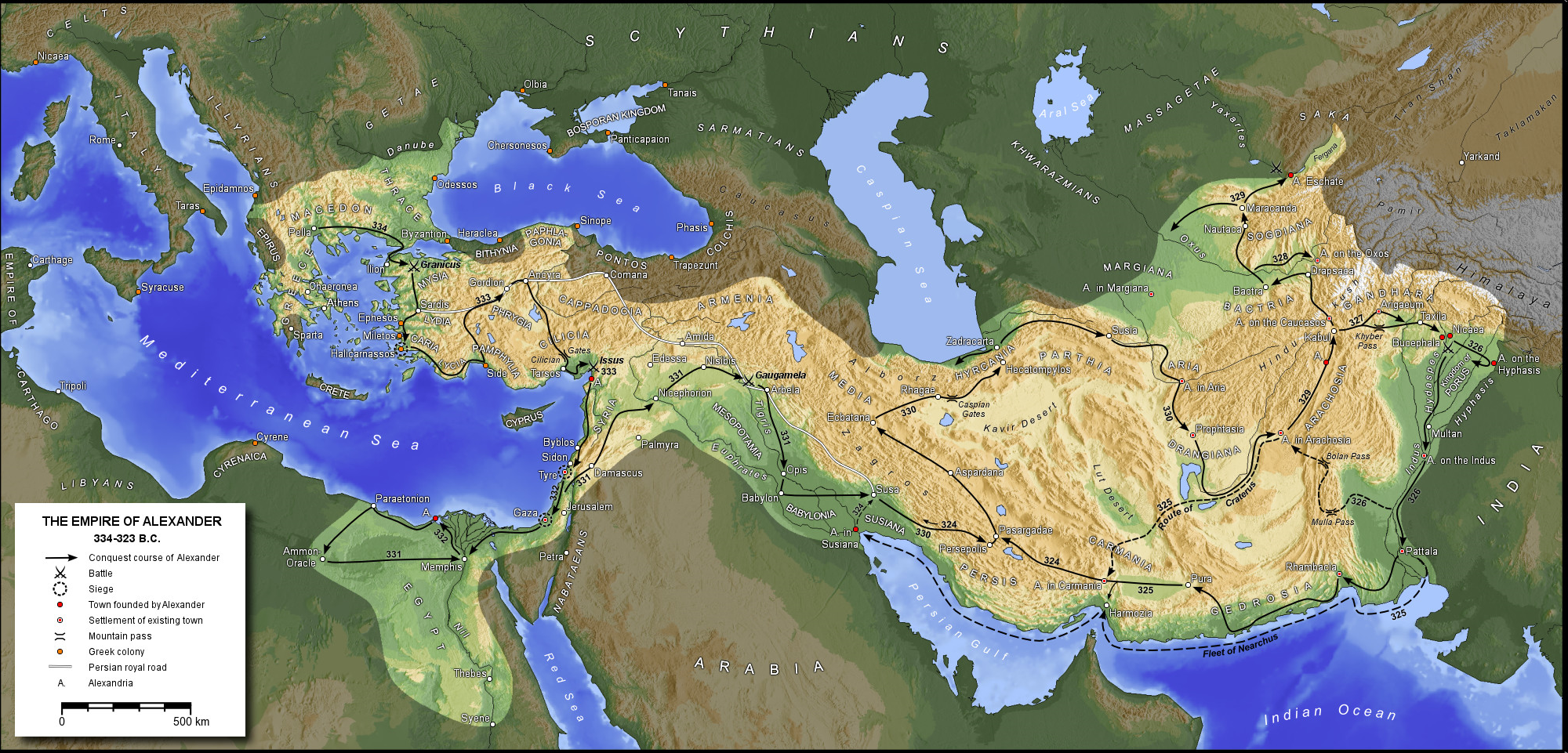 331 BC 
Gaugamela
Alexander the Great330 BC – Persepolis Destroyed
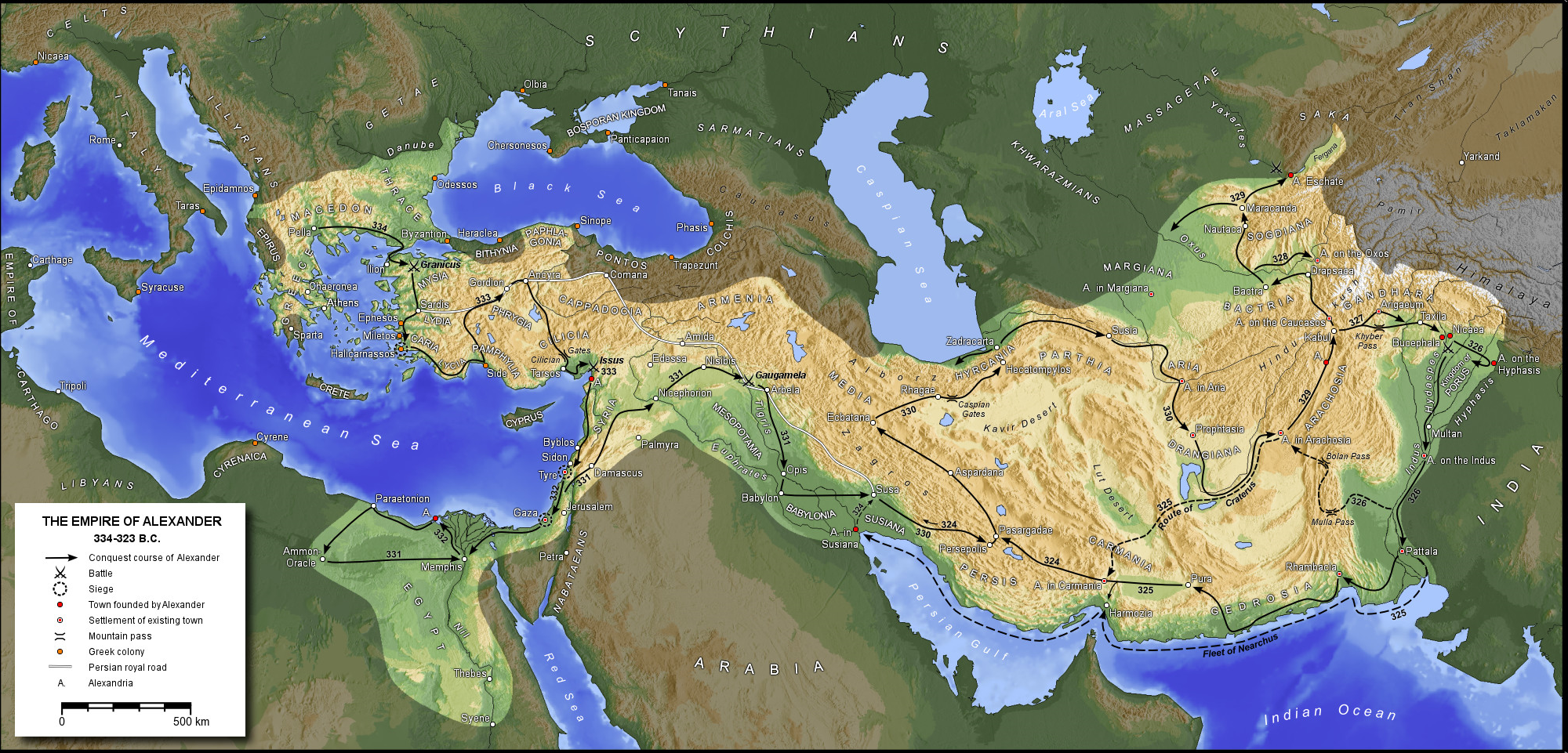 330 BC 
Persepolis
Alexander the Great329 BC – Bacrtria & Beyond
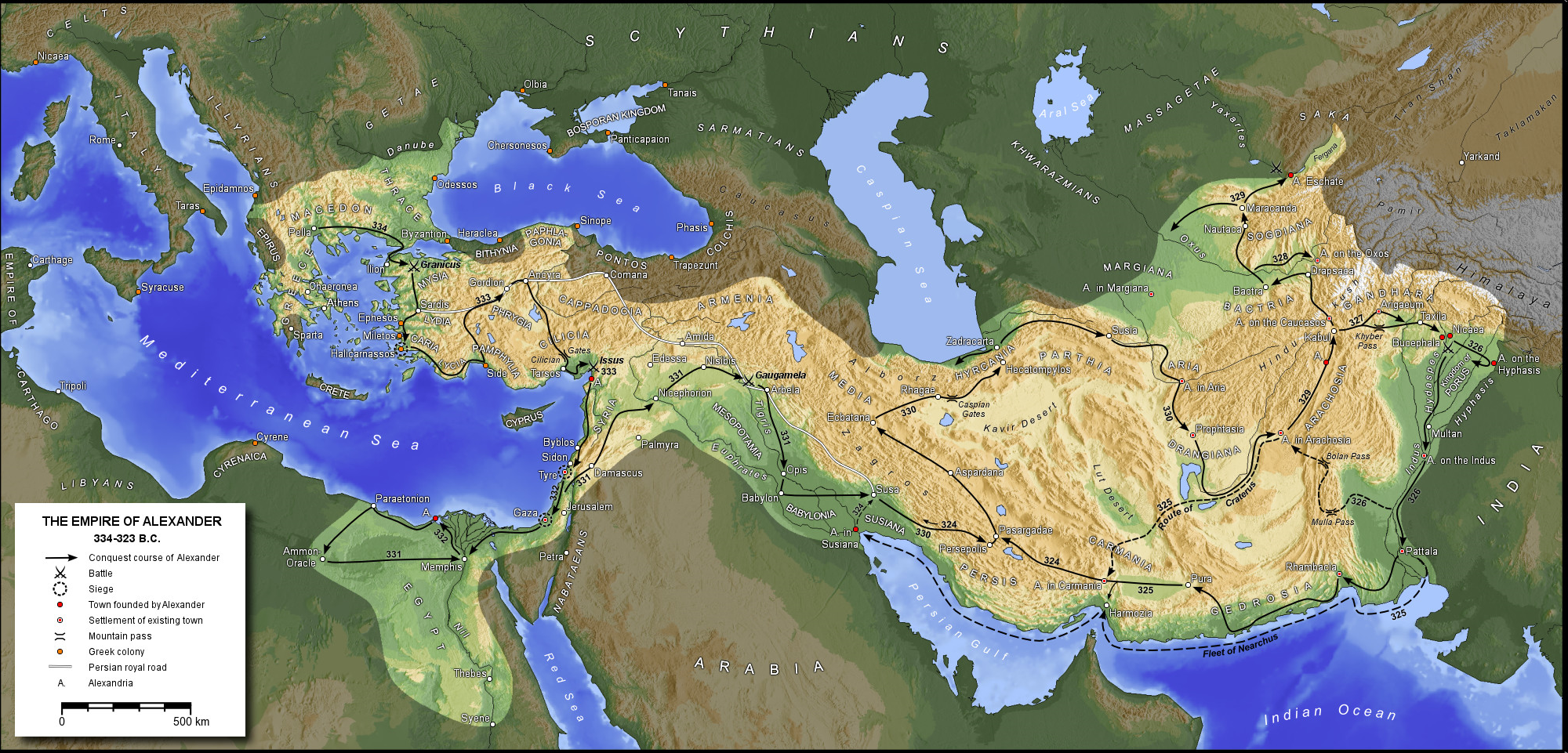 329 BC 
Bactria
Alexander the Great327 BC – Into India
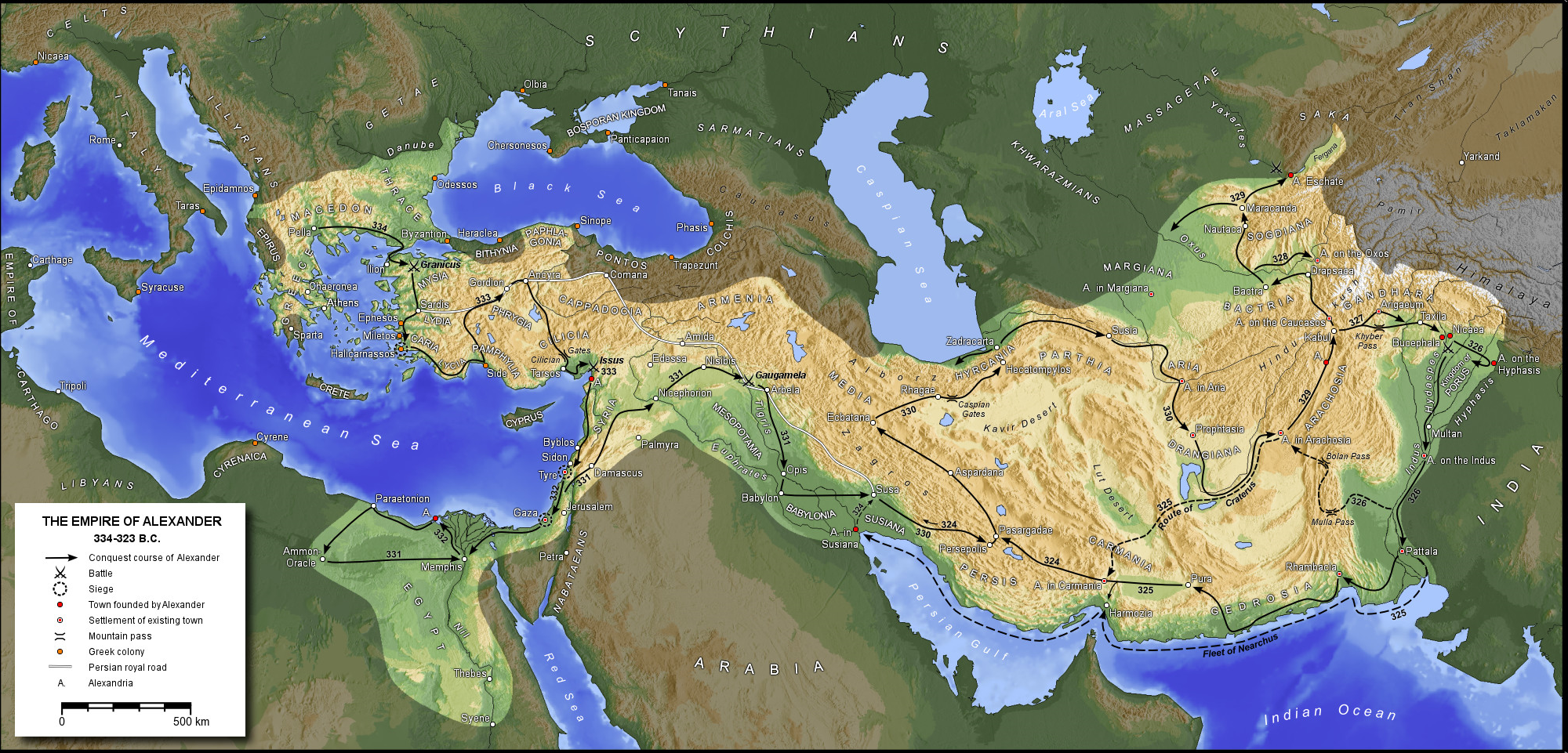 327 BC 
India
Alexander the Great325 BC – At Indian Ocean and heading back
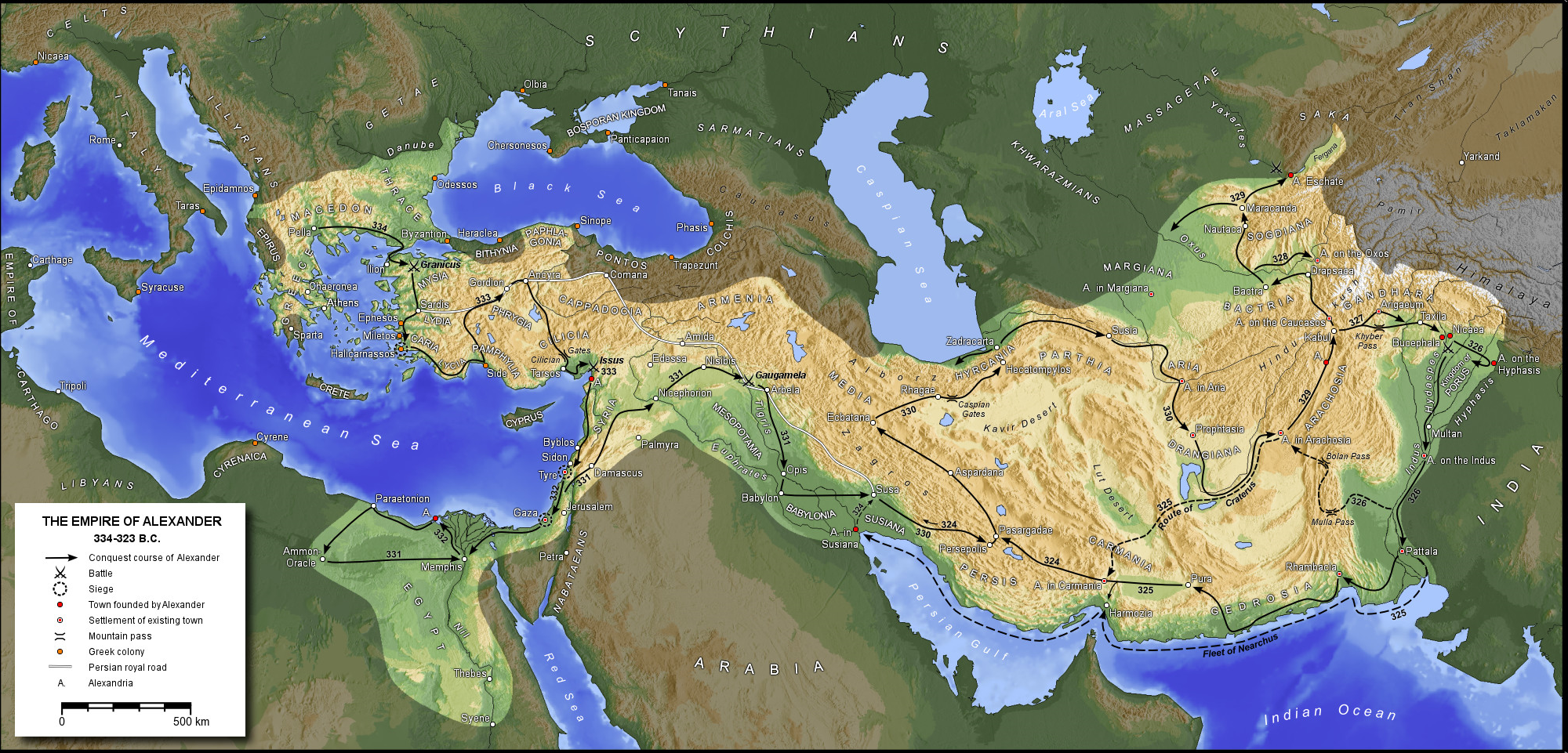 325 BC 
Heading back
Alexander the GreatTerritory Conquered 334-325 B.C.
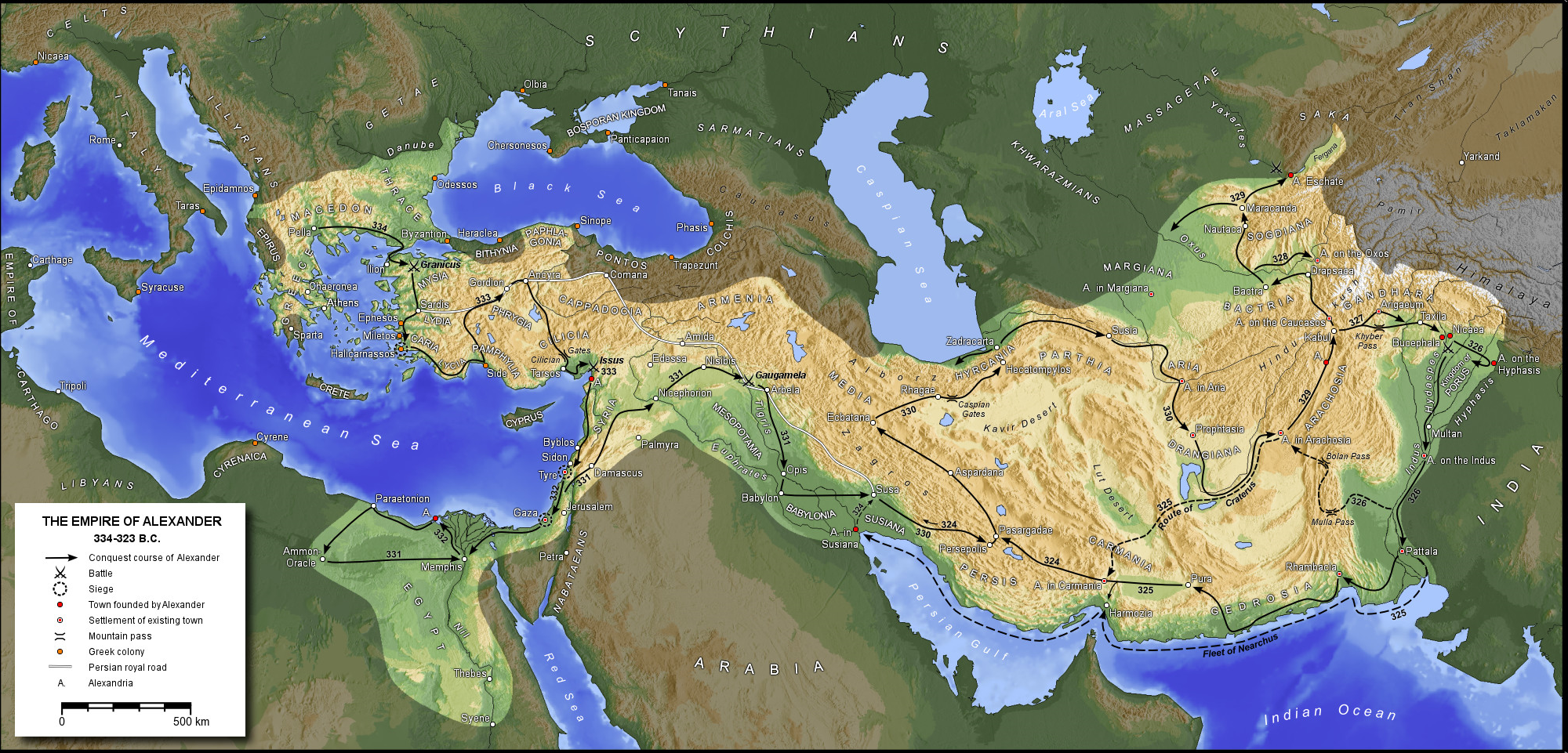 Daniel 8:22
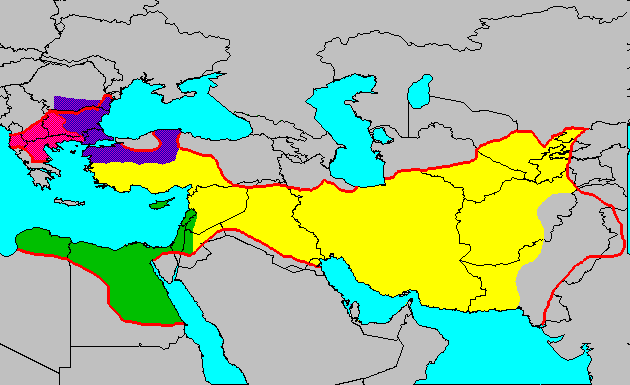 Divisions of Alexander’s Empire
Lysimachus

Cassander
Seleucus
Ptolemy
The Small Horn Daniel 8:9-14, 23-26
The small horn of Daniel 8 arising out of Greece is not the little horn of Daniel 7 arising out of Rome
The small horn is Antiochus IV “Epiphanes” 175-164 B.C. 
Antiochus invaded Egypt to the south, Babylon to the east and Israel - the “beautiful land” - see vs. 9
The Small Horn Daniel 8:9-14, 23-26
Antiochus & Jewish apostate “transgressors” persecuted faithful Jews including murder - see vs. 10, 24
Antiochus was known for his deceit which included slaughtering those who trusted him - see vs. 23, 25
He magnified himself, stopped the sacrifices, installed an idol of Zeus and sacrificed pigs - see vs. 11-14
The Small Horn Daniel 8:9-14, 23-26
The holy place was properly restored by the Maccabees - Dec. 25, 165 B.C. - celebration of Hanukkah
Antiochus took the title Theos Epiphanes -the Visible God. His enemies called him Epimanes - madman
Daniel “shut up” “sealed” the vision - he preserved it to be available for the future
Daniel’s Response Daniel 8:27
Daniel was overwhelmed and became sick. He remained astounded by the vision
Our hope for the future is in God who:
Holds the future in His hands
Fulfills all His promises
Has a proven love for us
Will never leave or forsake us
Who will take us to be with Him in heaven forever
Until then – Walk with the Lord faithfully, serving Him however He directs for the sake of His glory
Grace Bible Church Glorifying God by Making Disciples of Jesus Christ